Same or Different?  
What do you notice is the same about these pictures?  What do you notice is different?
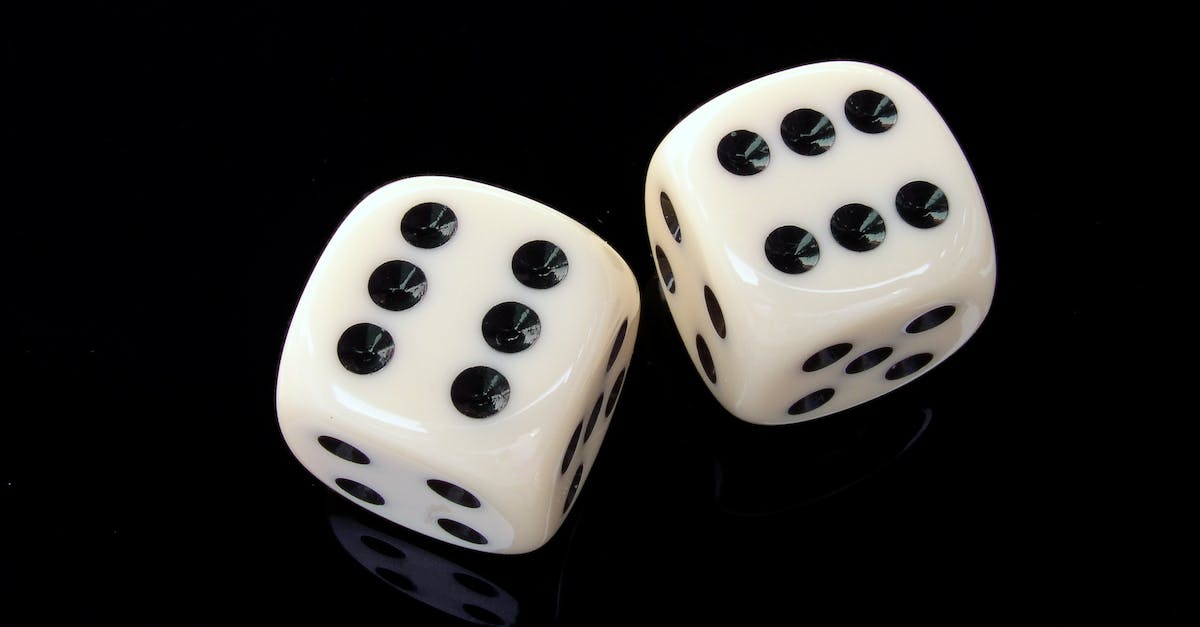 2
1
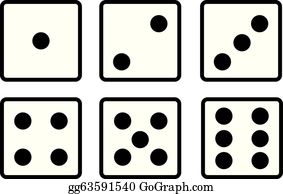 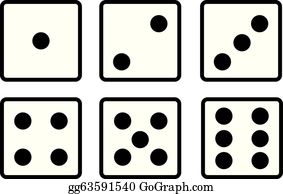 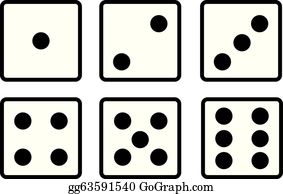 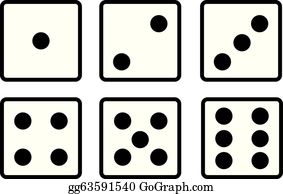 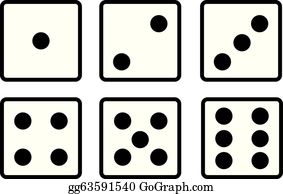 3
4
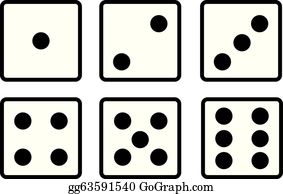 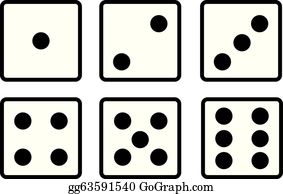 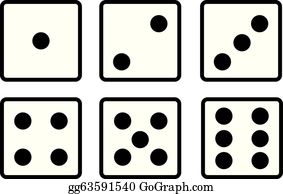 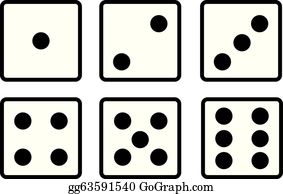 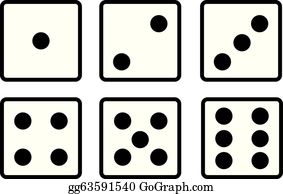 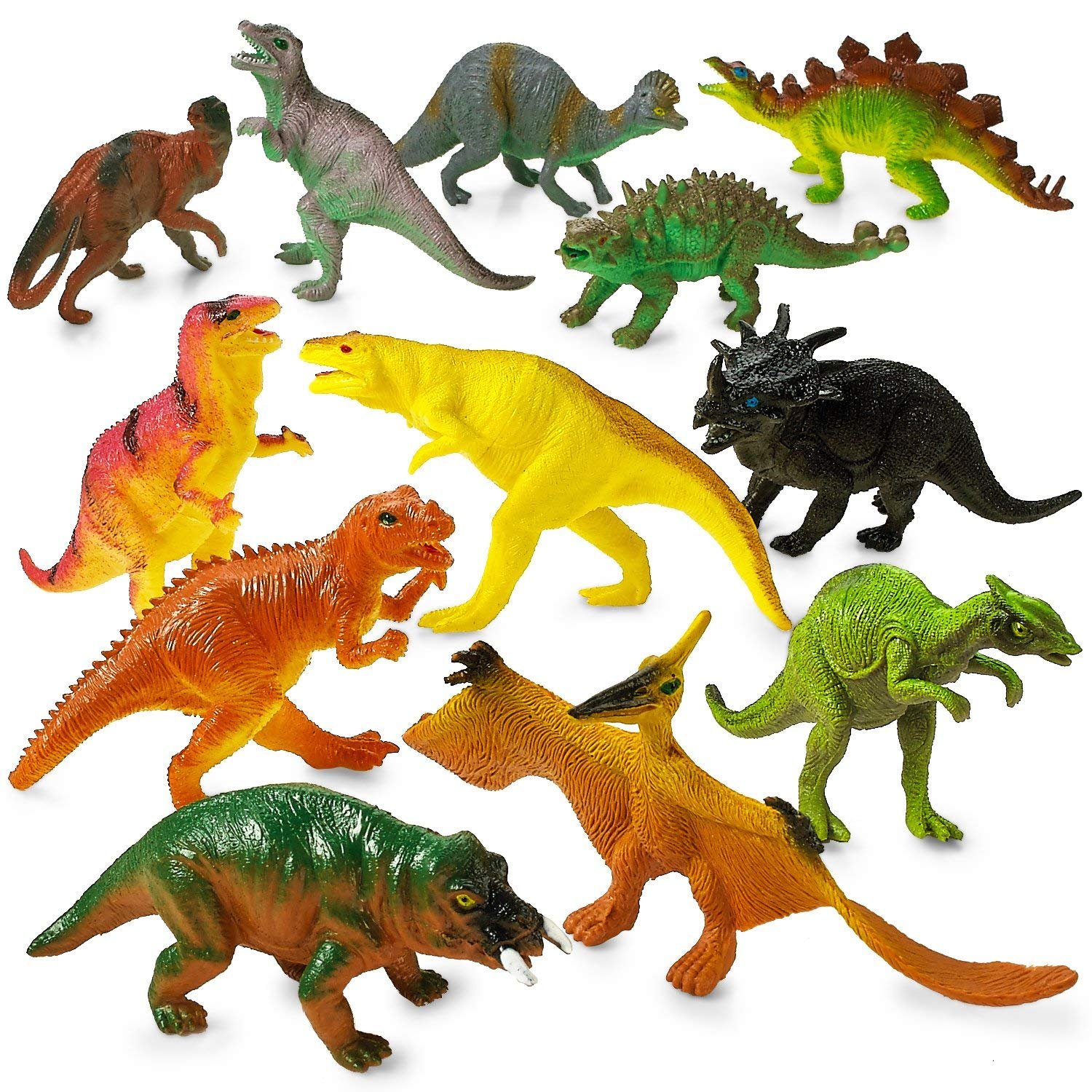 What do you notice?

What do you wonder?

How many?

How do you see it?
Same or Different?  
What do you notice is the same about these pictures?  What do you notice is different?
2
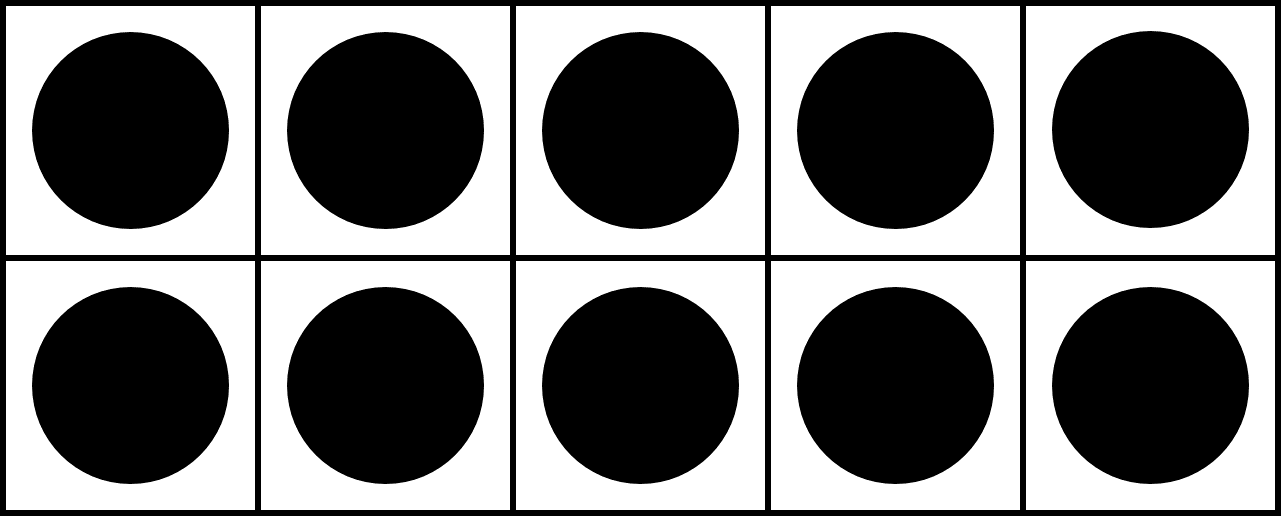 1
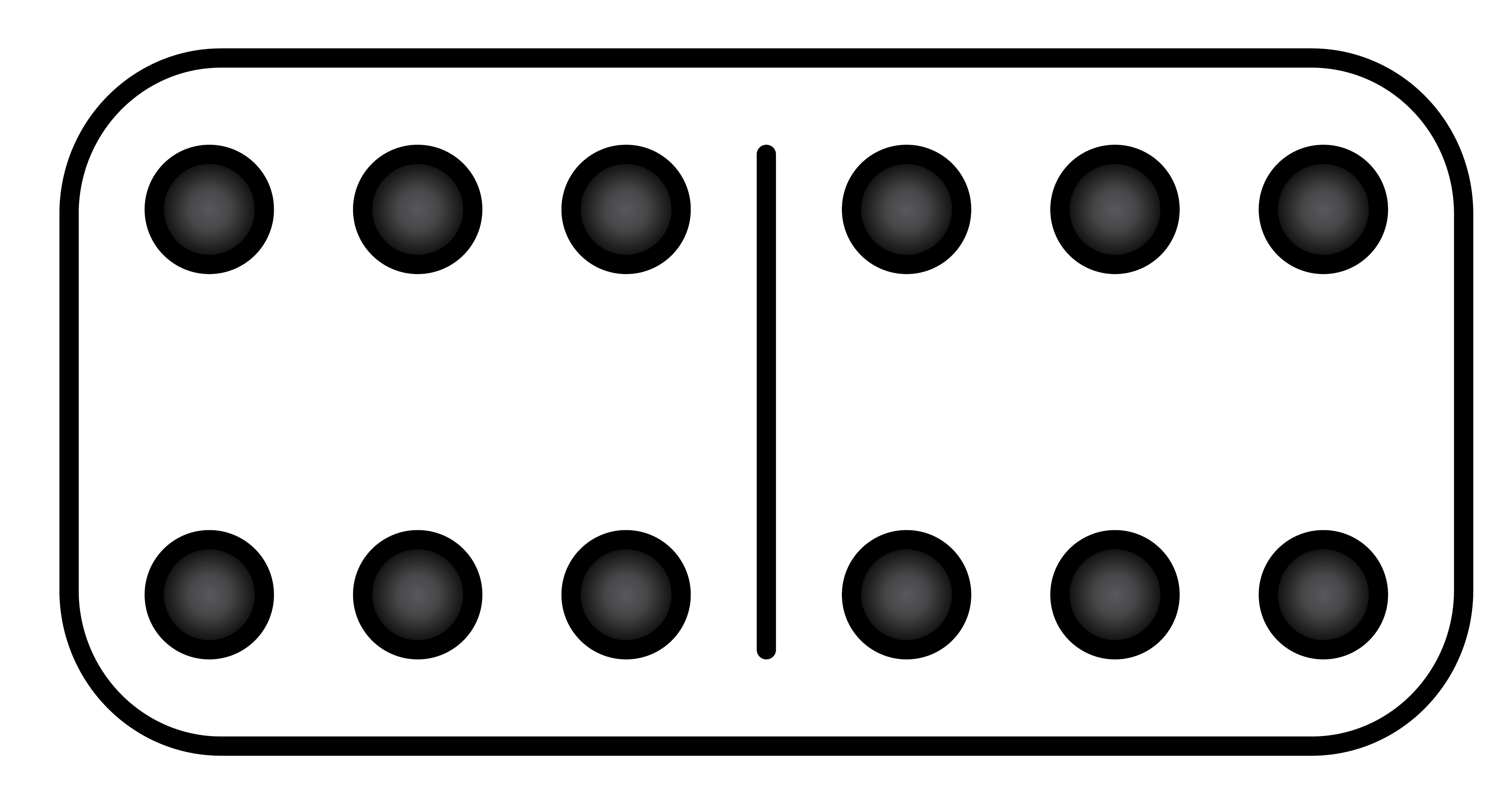 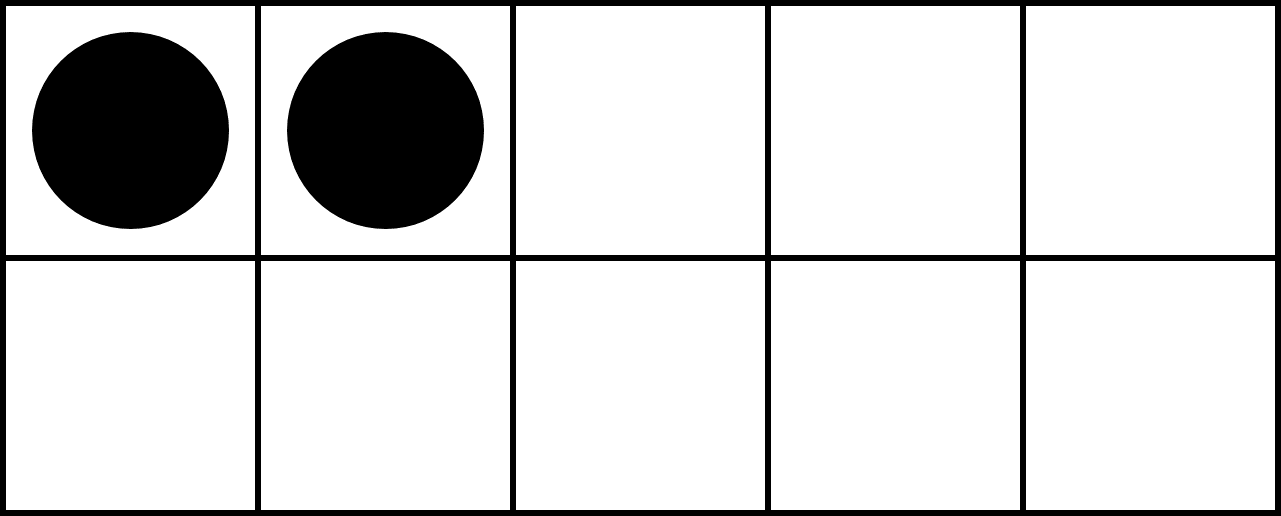 3
4
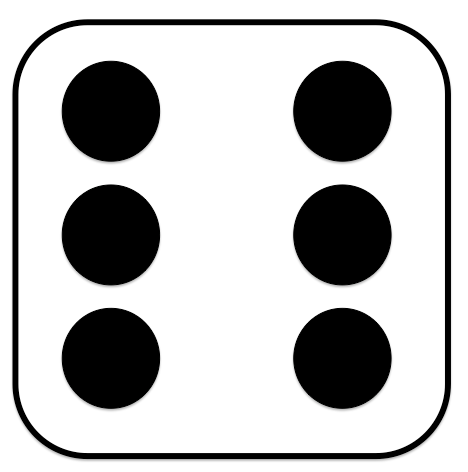 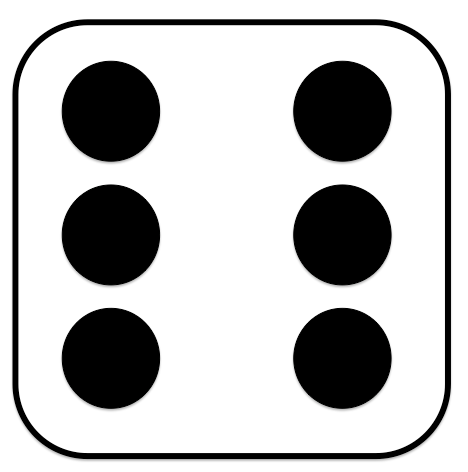 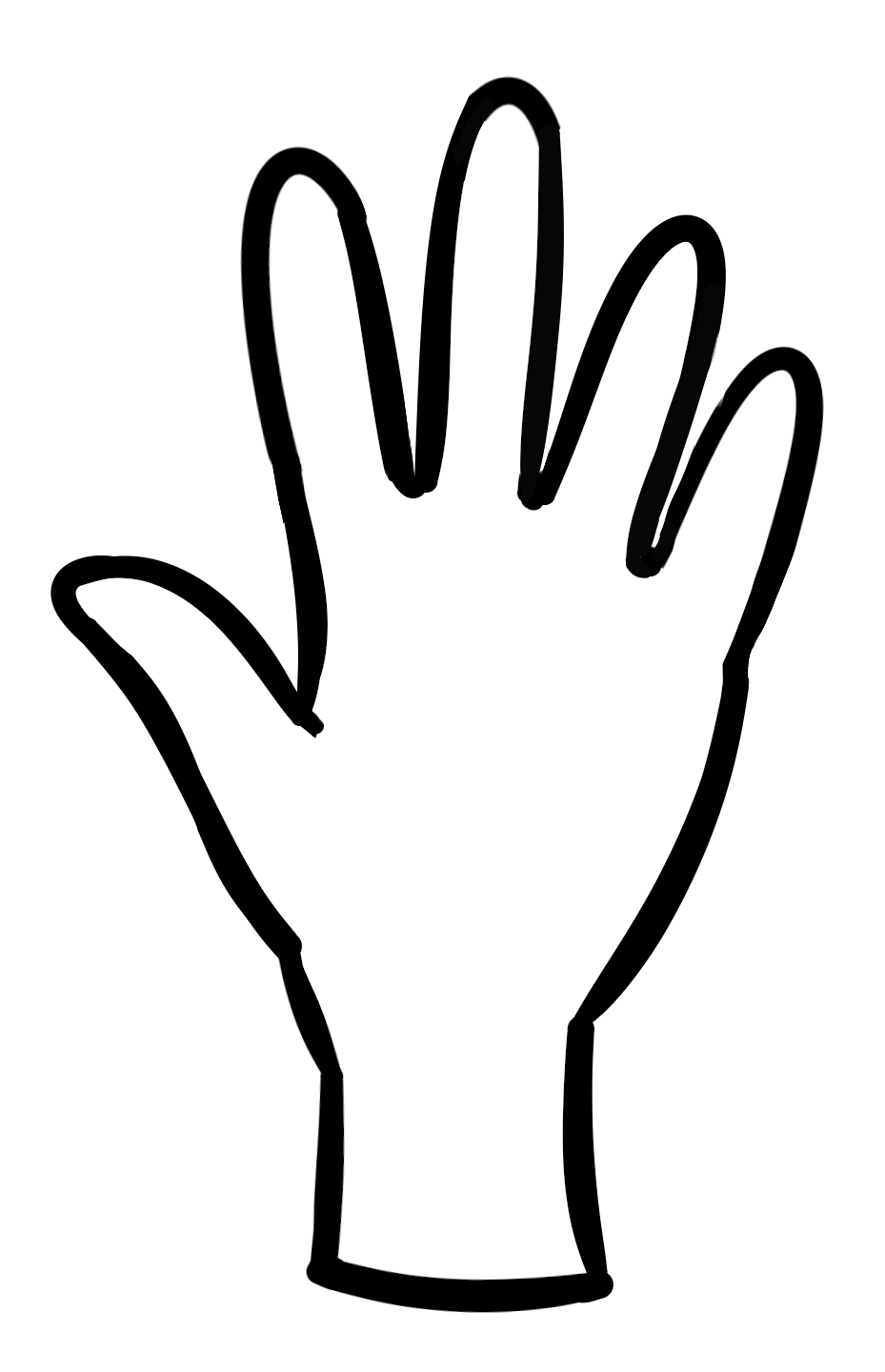 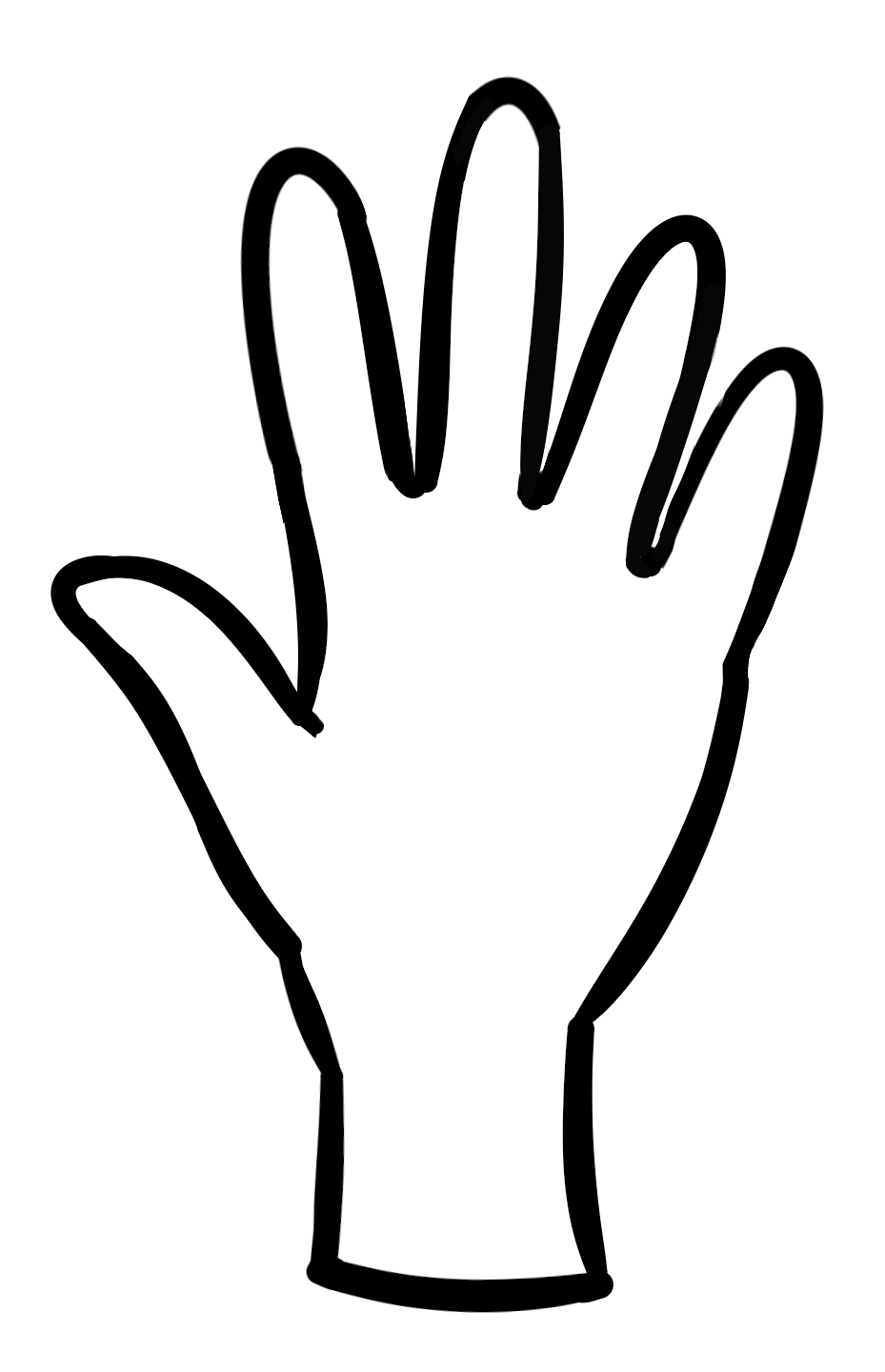 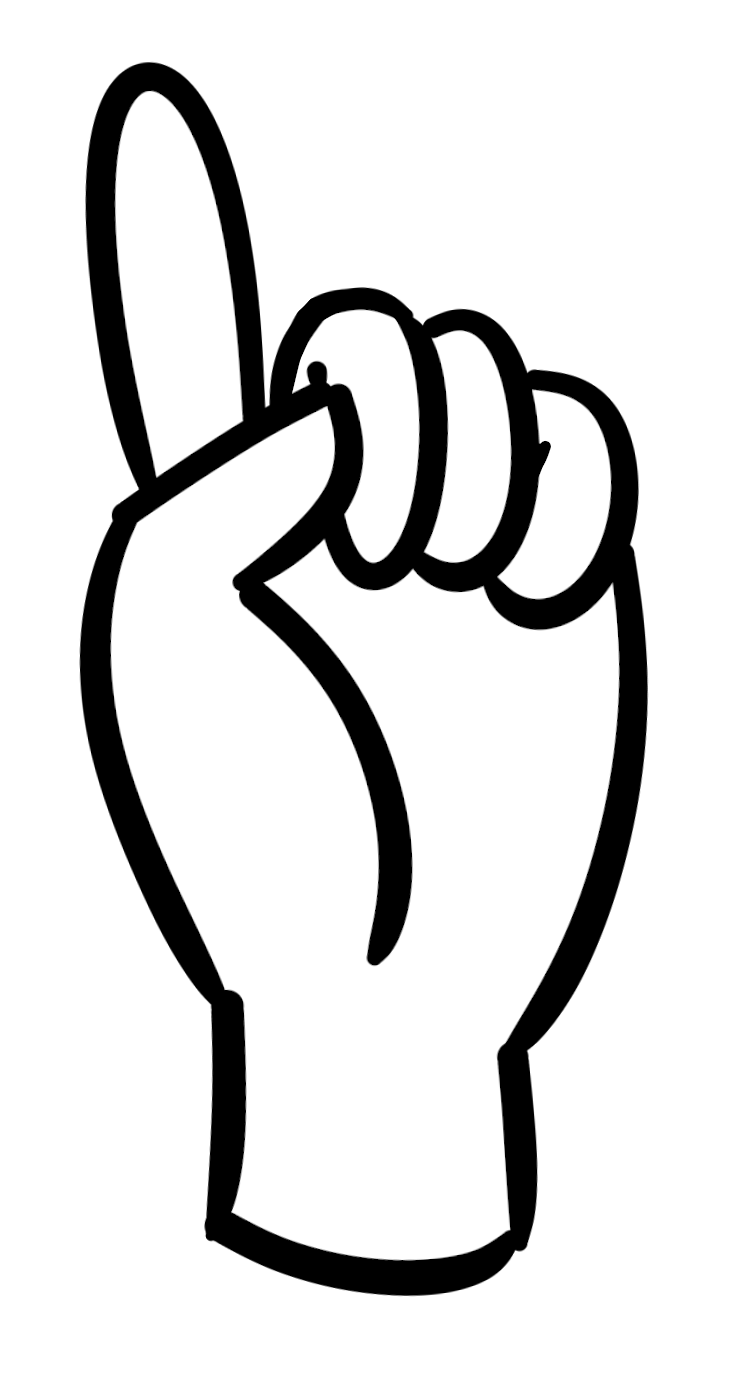 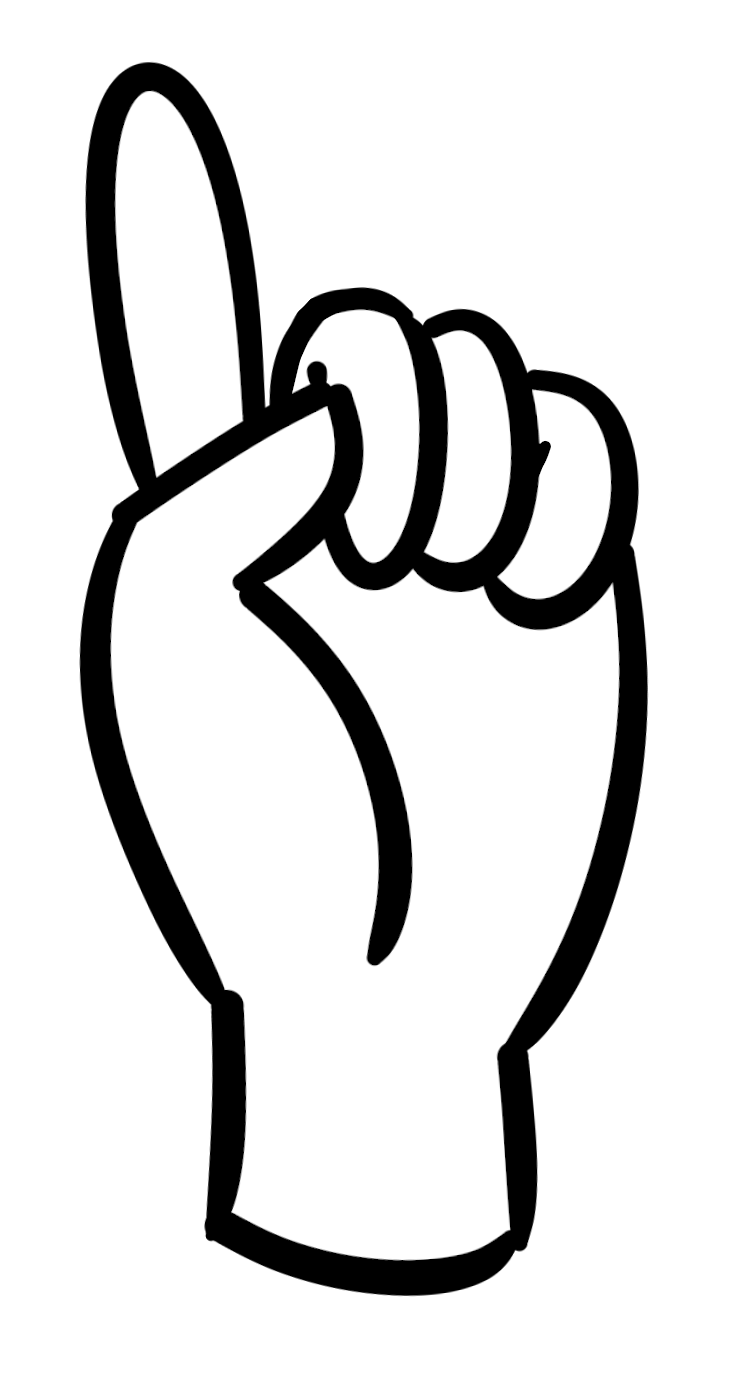 Where do we see twelve?Encourage students to be very specific.
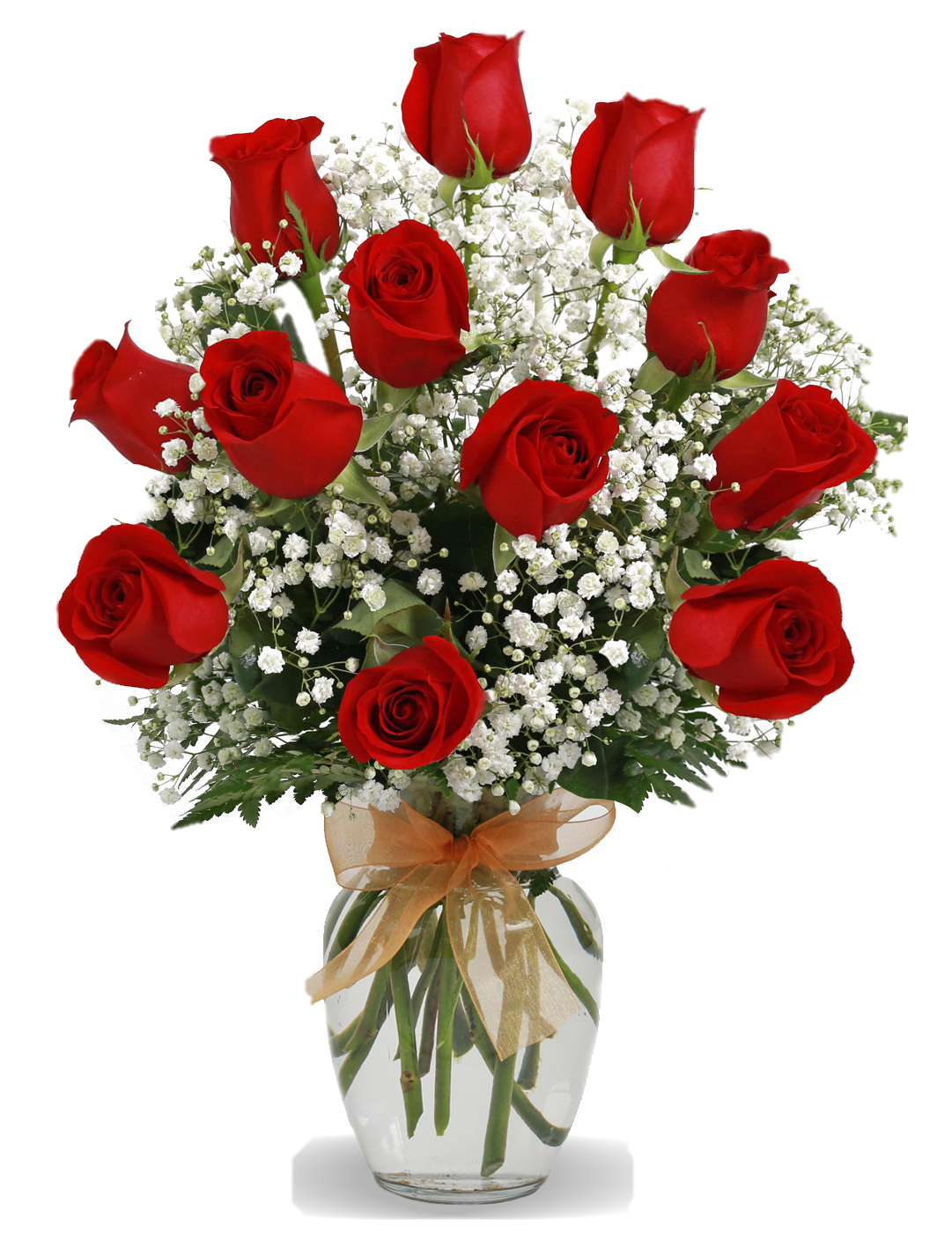 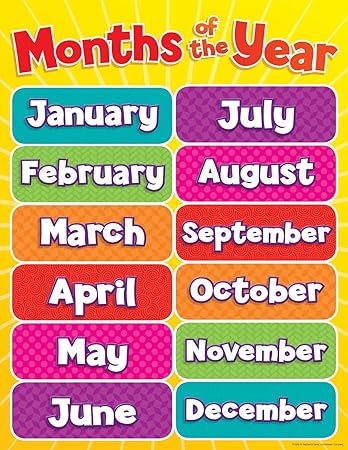 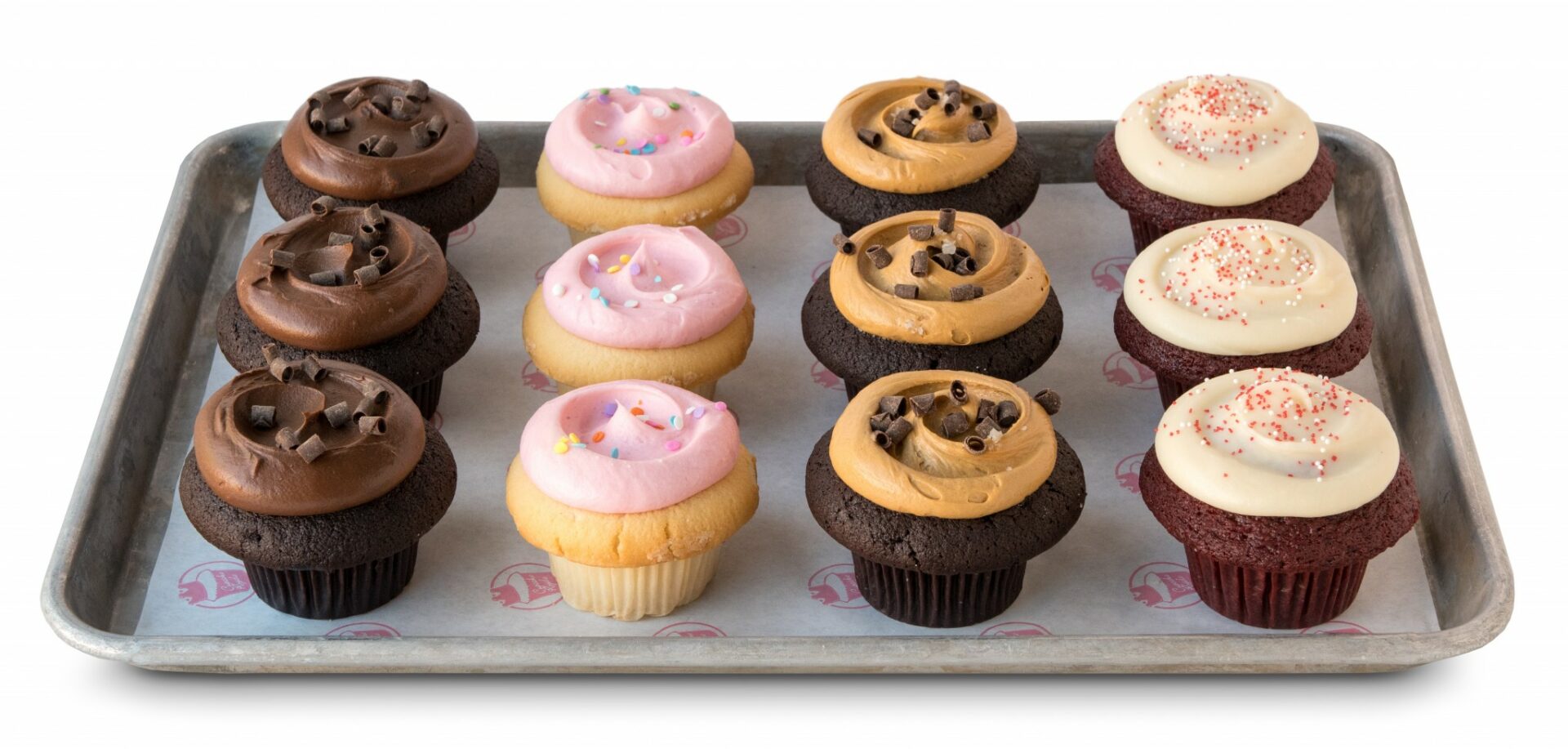 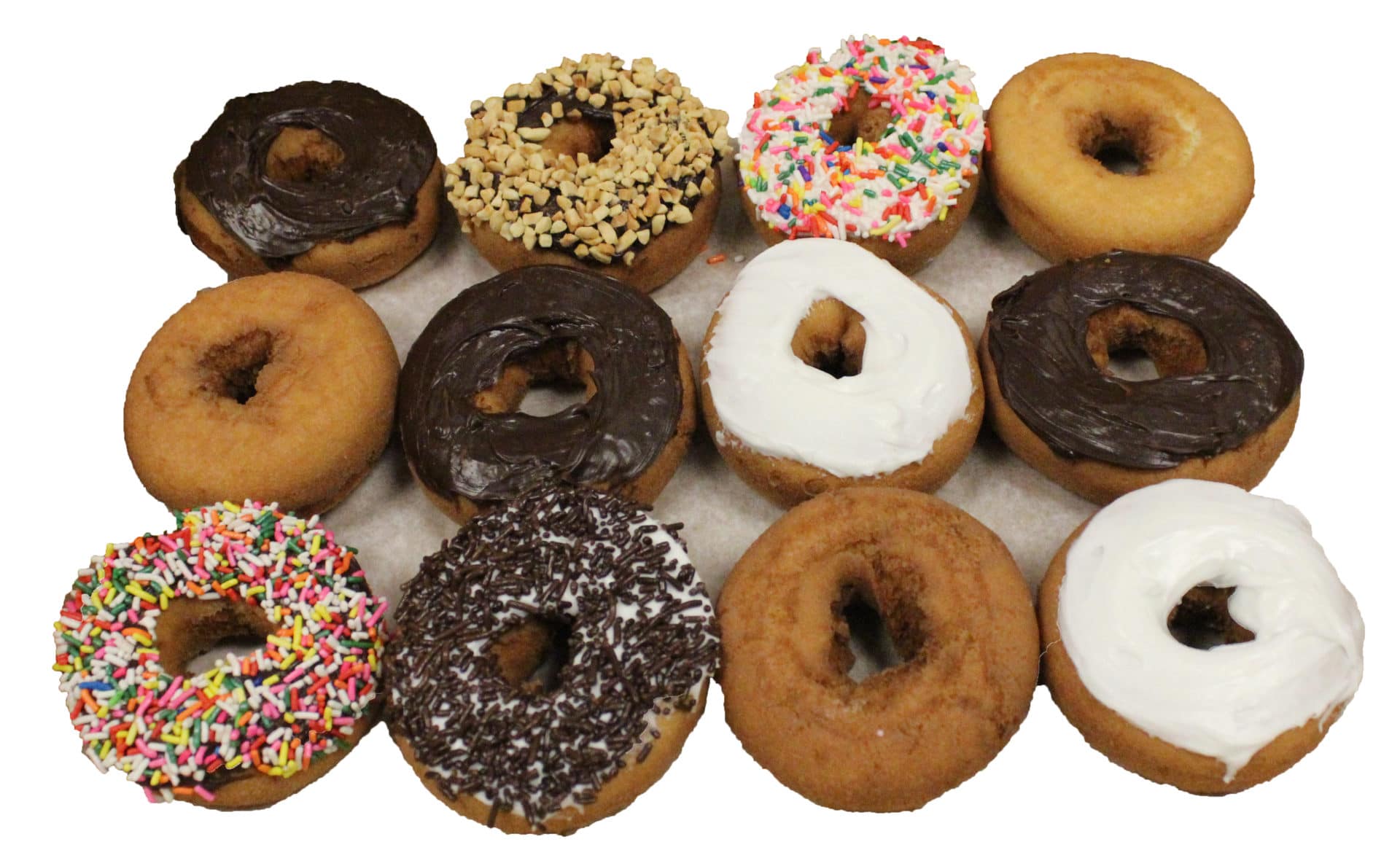 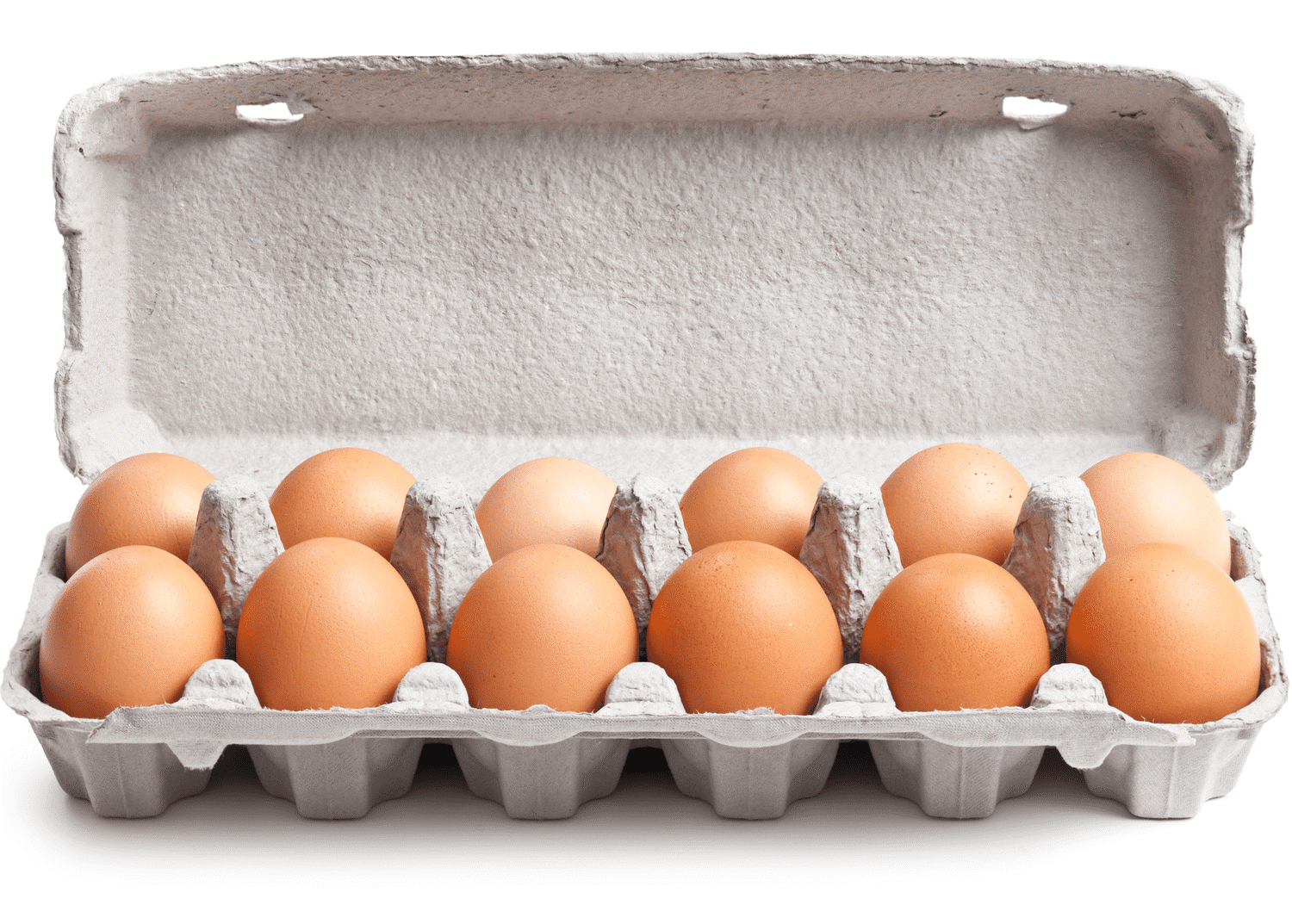 [Speaker Notes: Discuss the term “a dozen”.]
What do you notice?

What do you wonder?

How many?

How do you see it?
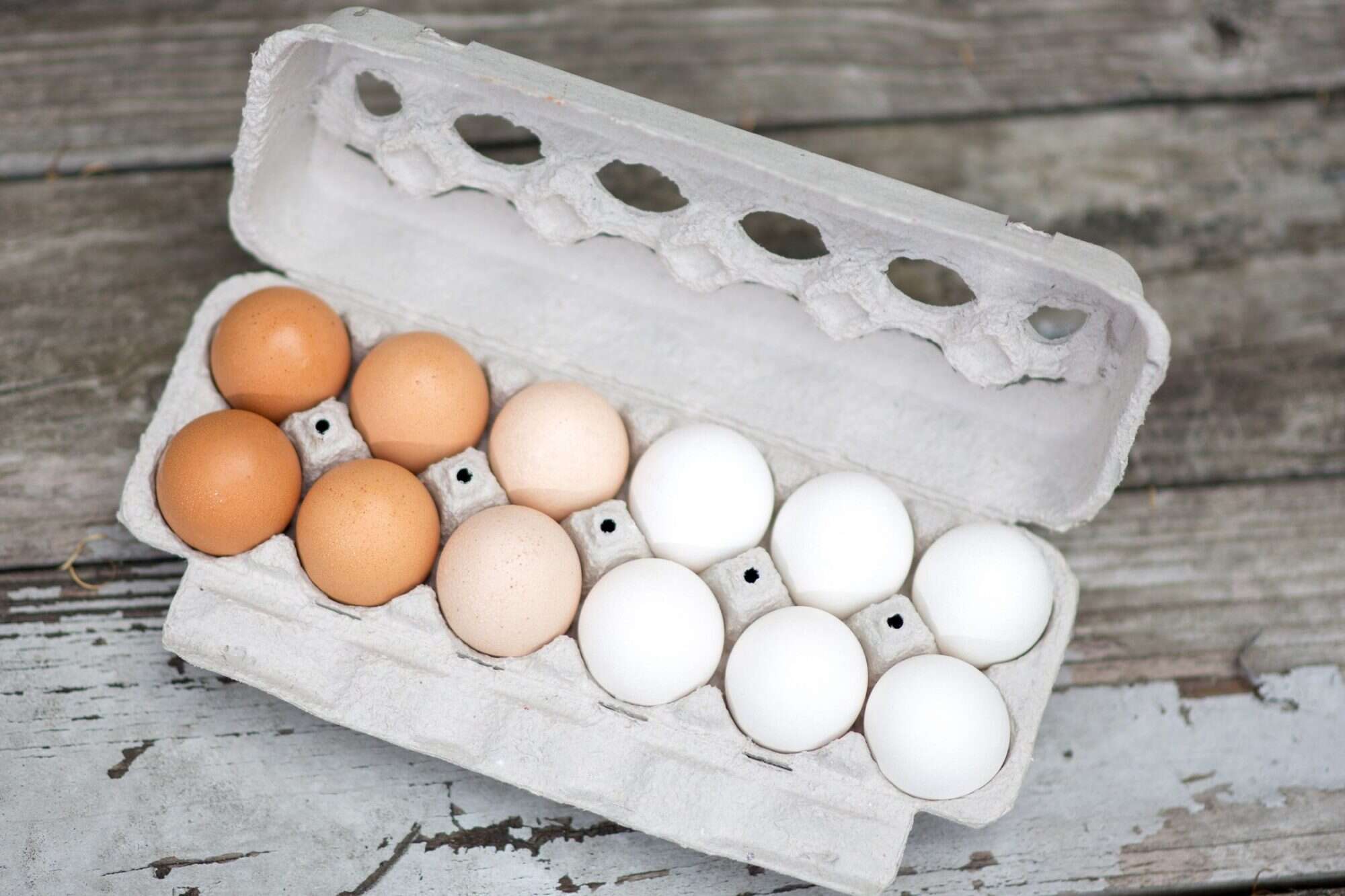 What do you notice?

What do you wonder?

How many?

How do you see it?
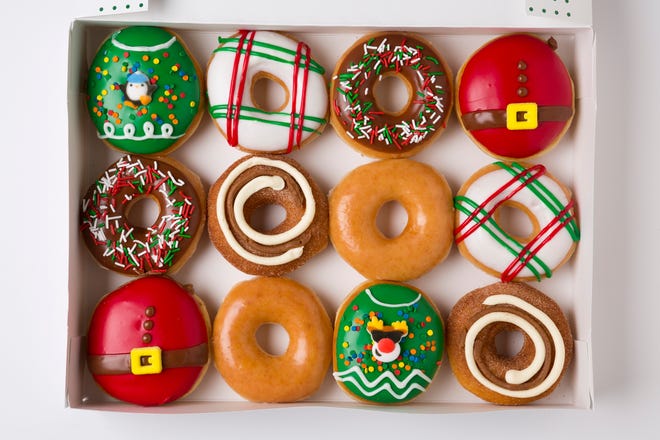 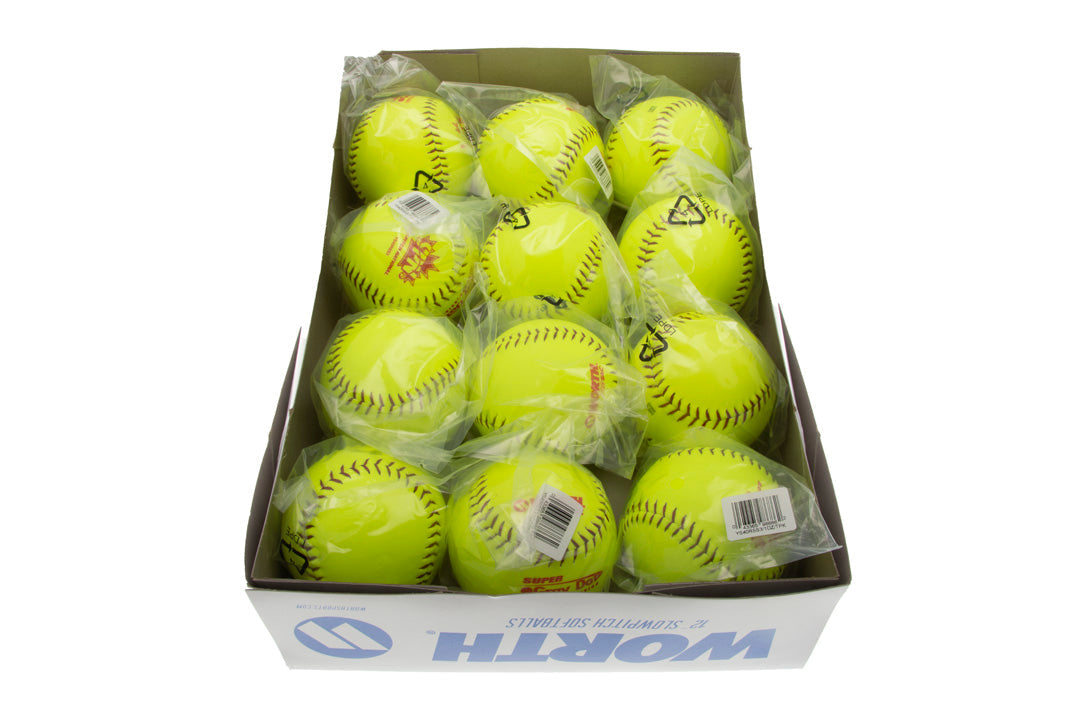 What do you notice?

What do you wonder?

How many?

How do you see it?